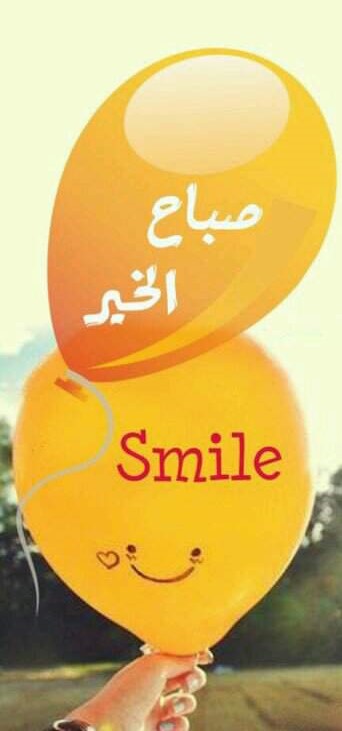 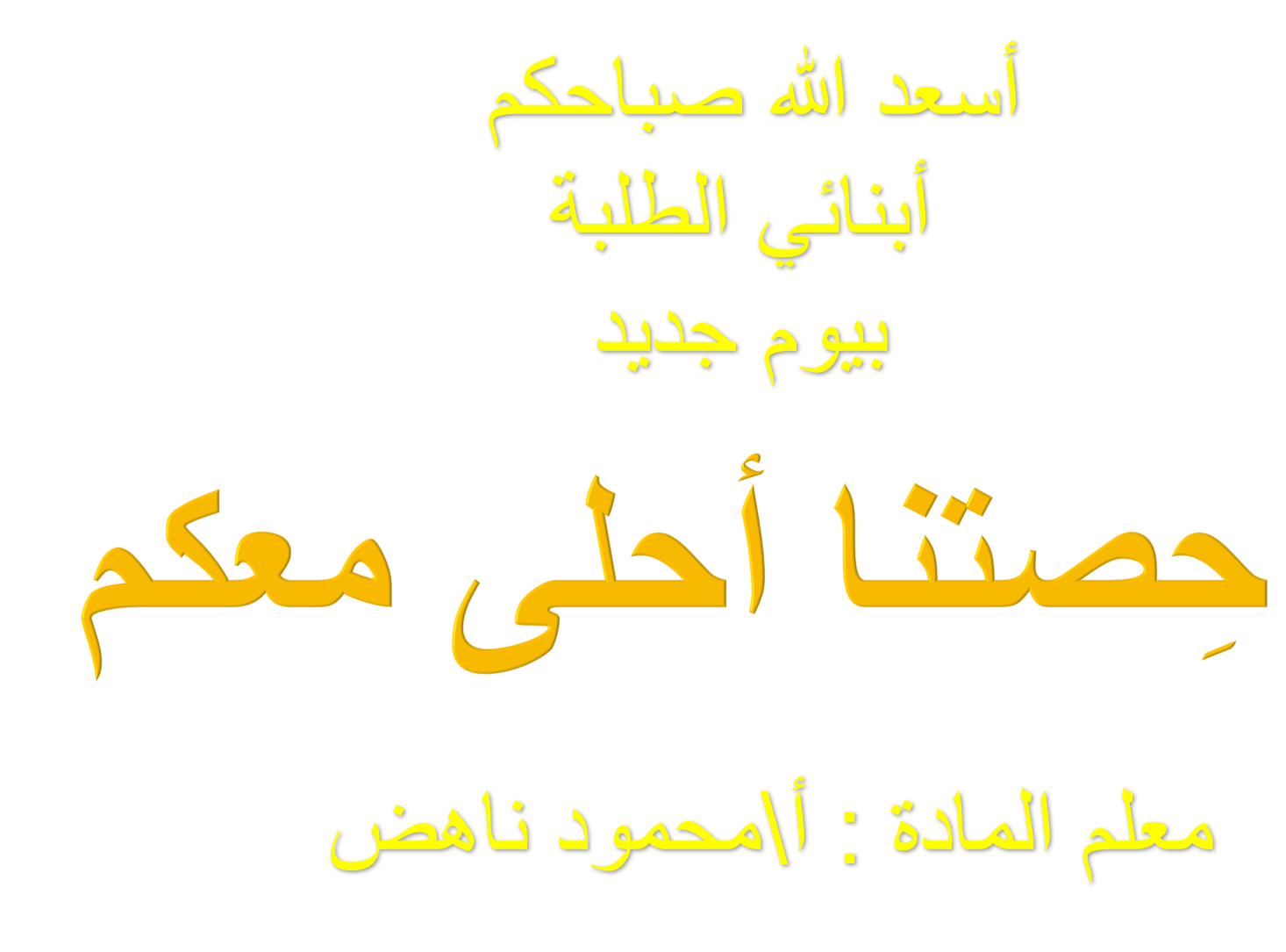 معلمة المادة : نهى علي الدسوقي
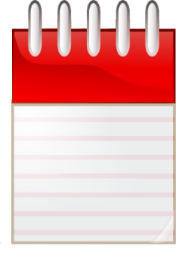 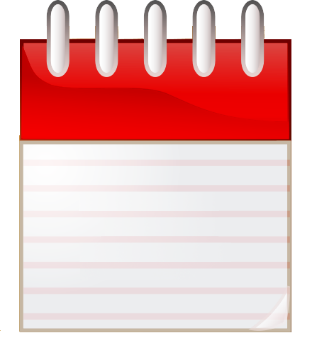 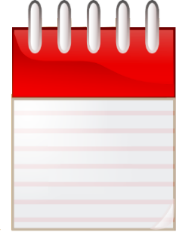 العلوم
الأحد
3-10-2021
الأحد
أيام الأسبوع
علماء المستقبل هل انتم 
مستعدون لدرس اليوم
الأثنين
الثلاثاء
الأربعاء
الخميس
الجمعة
السبت
الوقاية من فايروس كورونا
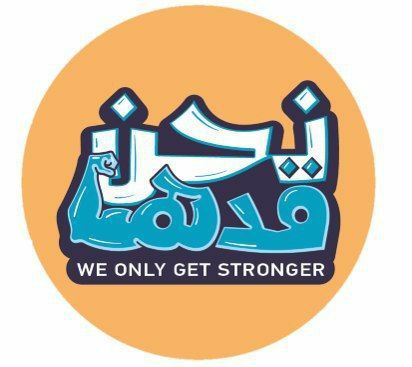 غسل اليدين بالصابون
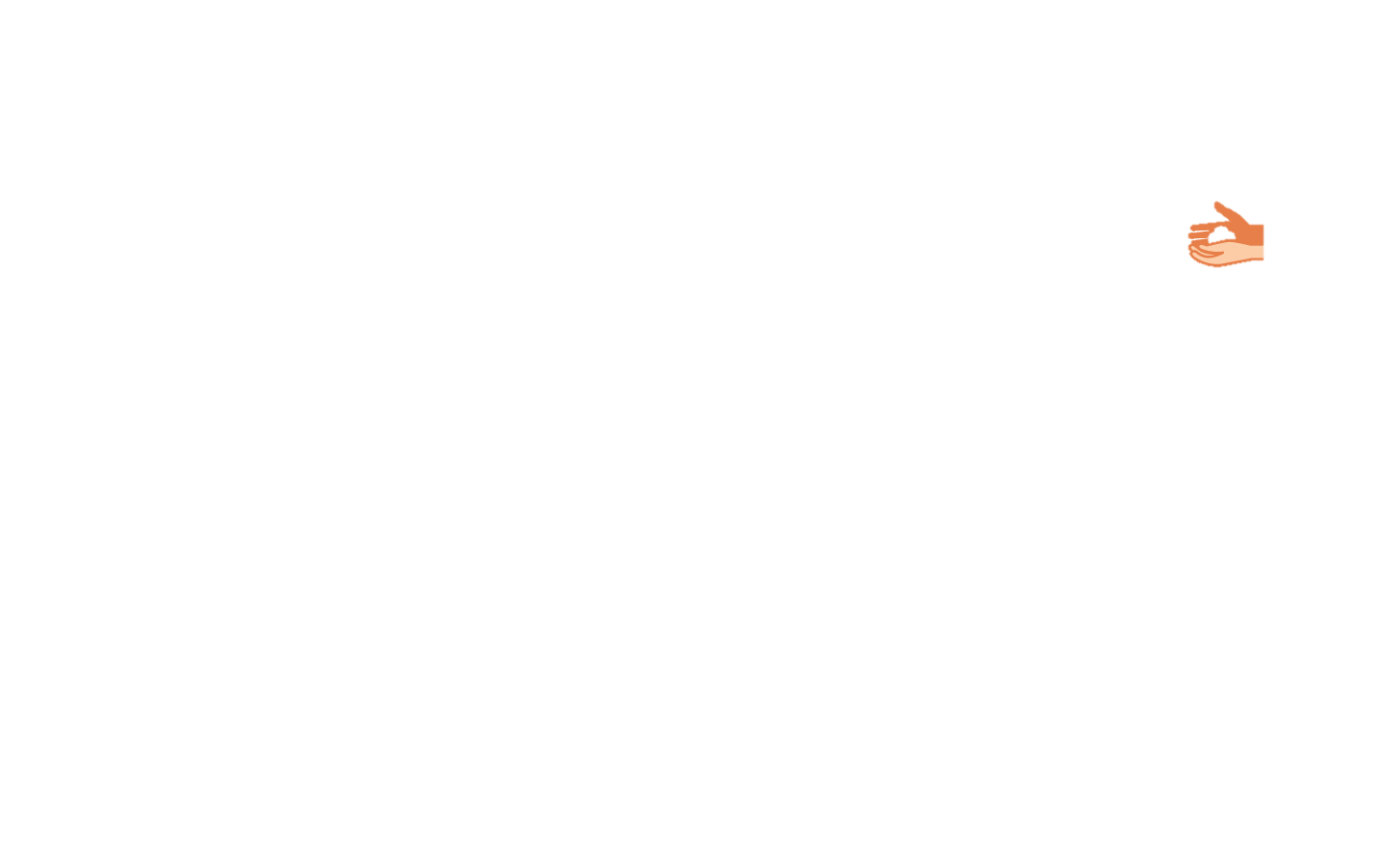 تجنب لمس العينين والأنف بيد ملوثة
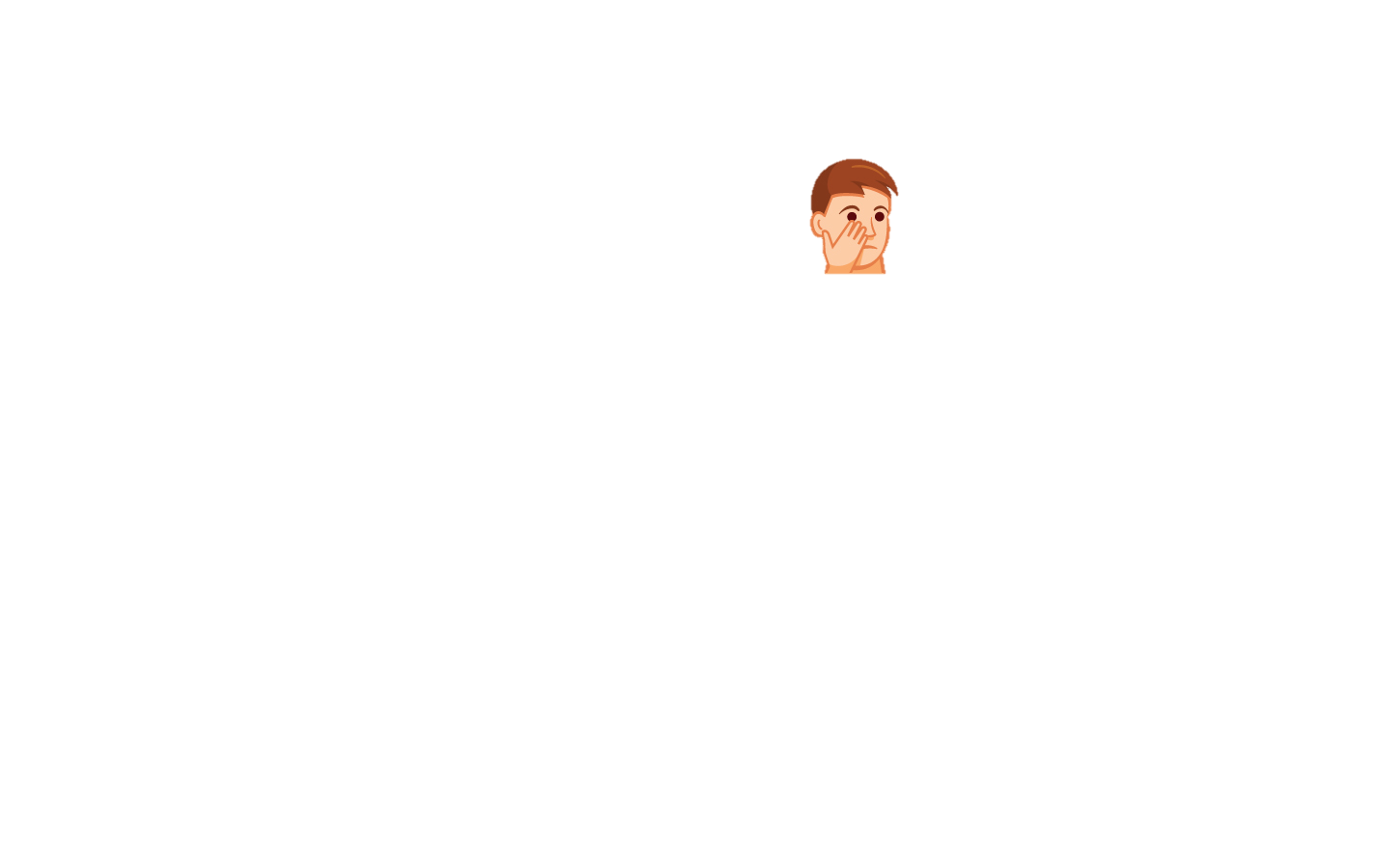 تجنب الاتصال المباشر
مع الآخرين
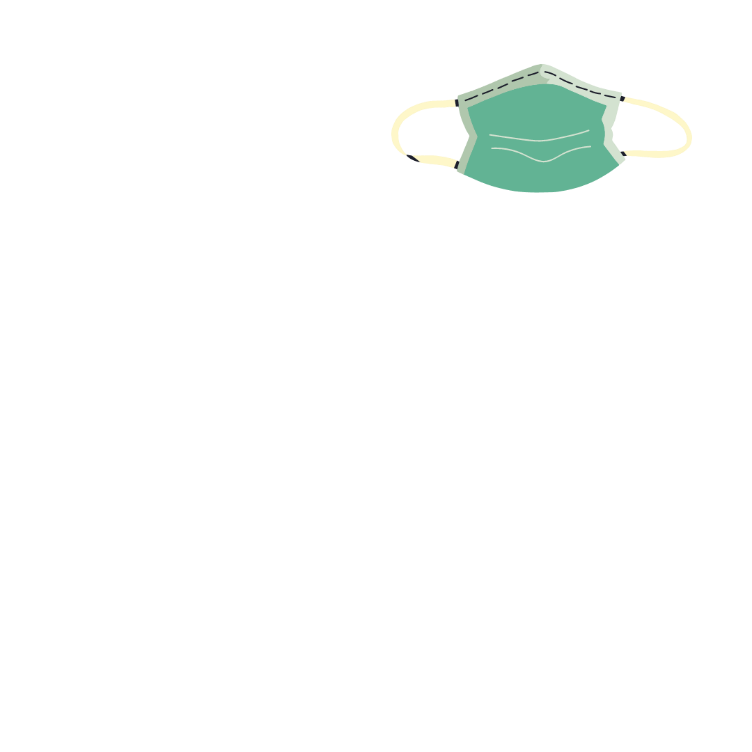 لا تشارك كمامتك مع الآخرين
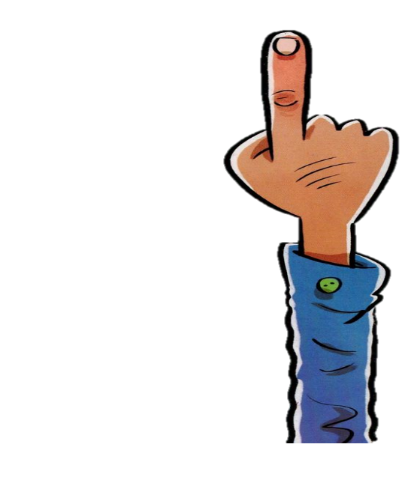 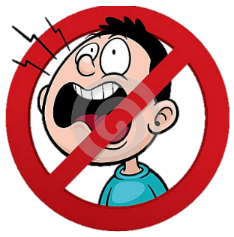 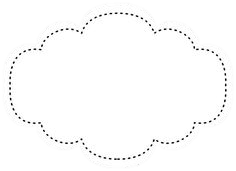 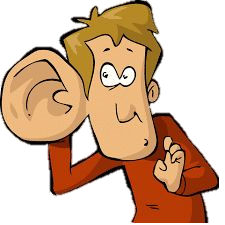 قَوانين الْحِصَّة
أَبْتَعِد عَنْ الضّجيج مَنْ حَوْلي
أِسْتأْذِن قَبْلِ التَّحّدًّث
أَسْتَمِع إلى الْمُعَلَّمة بِتِرْكيز
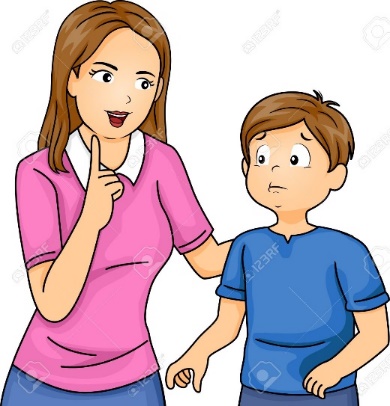 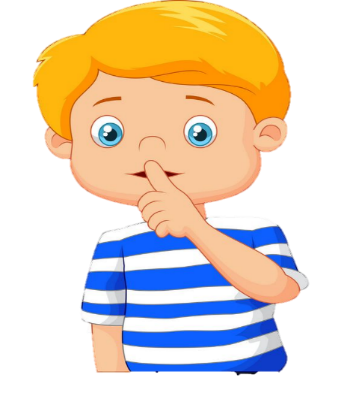 اُفَكِّر وأُجيب بِمُفْرَدي
دونَ مساعَدَة أُحد
أِلتِزِم الهدوء
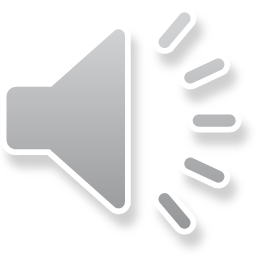 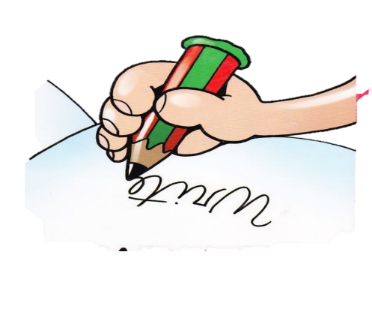 أًدَوِّن مُلاحَظاتي
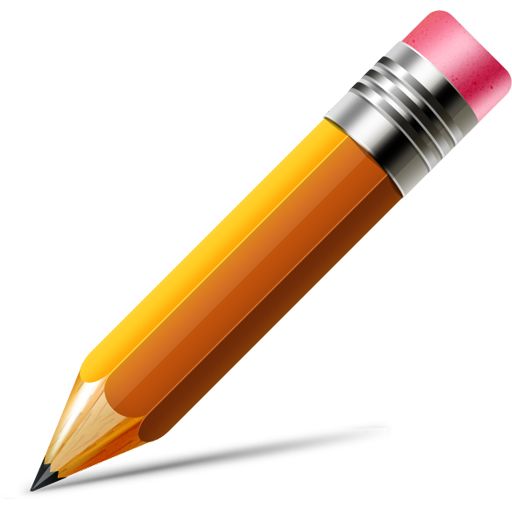 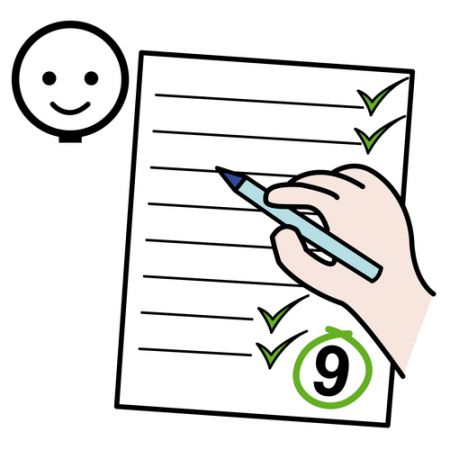 الحضور و الغياب
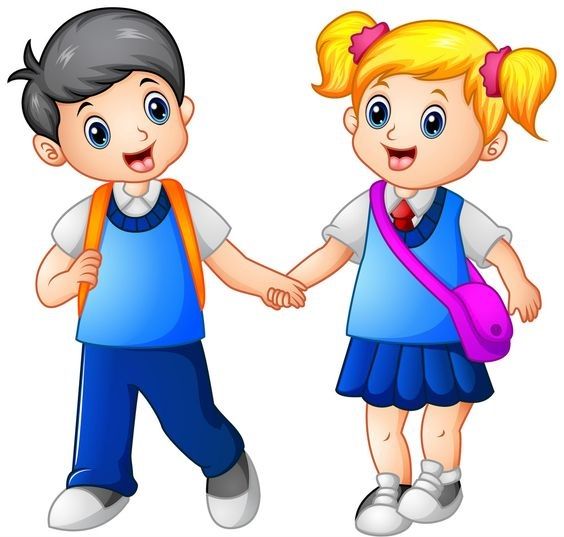 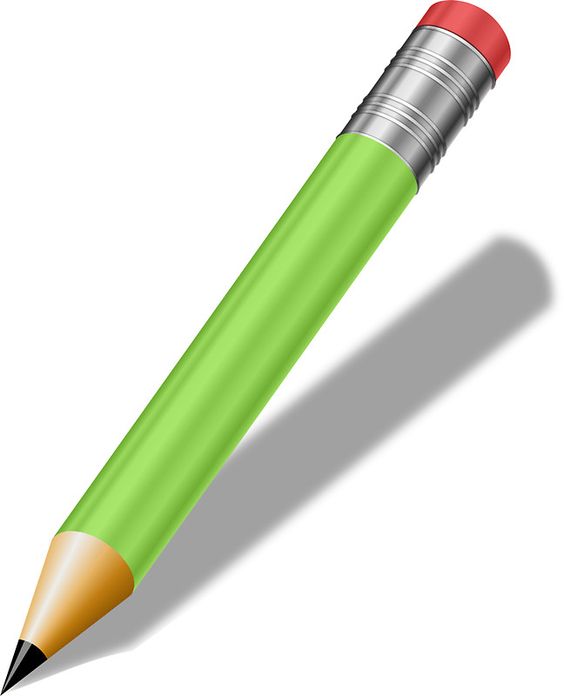 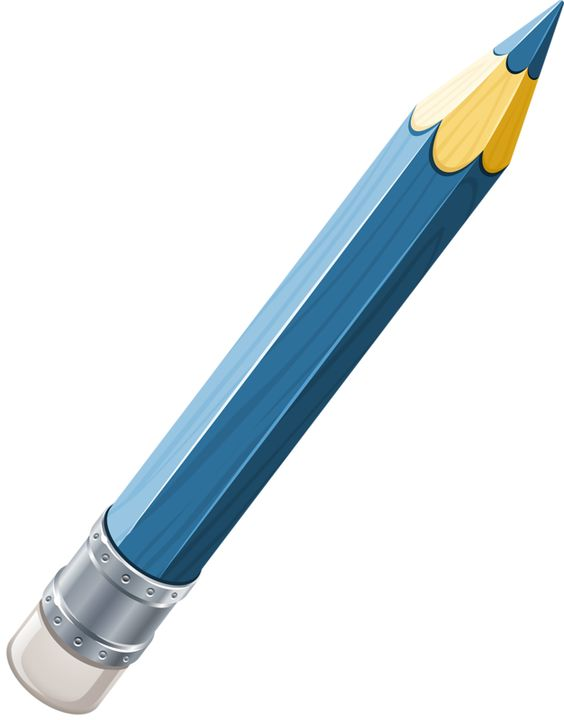 دورة التعلم الخماسية 5E
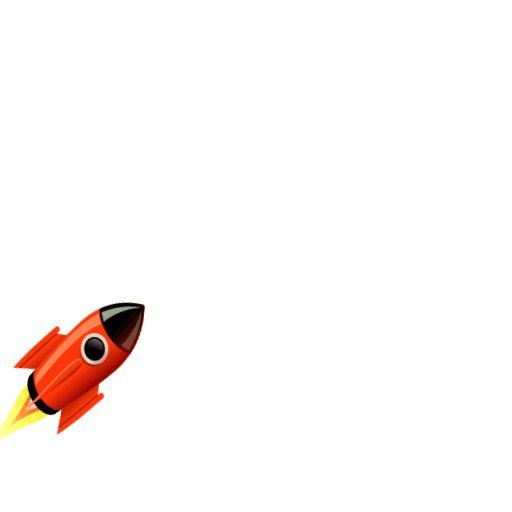 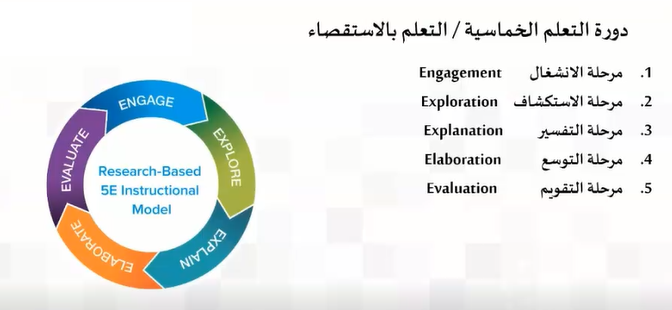 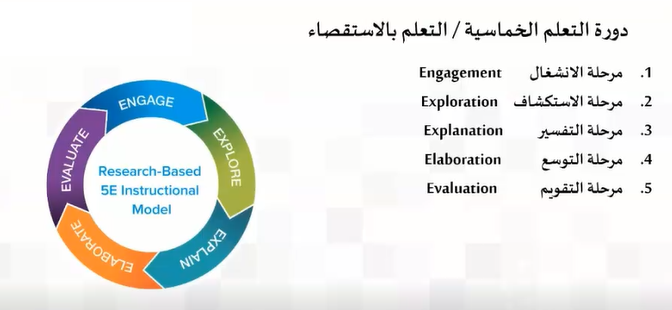 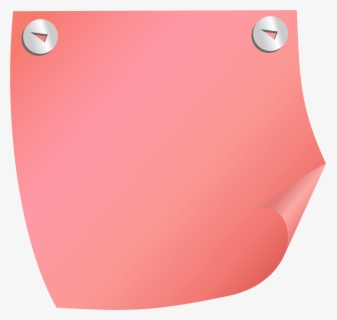 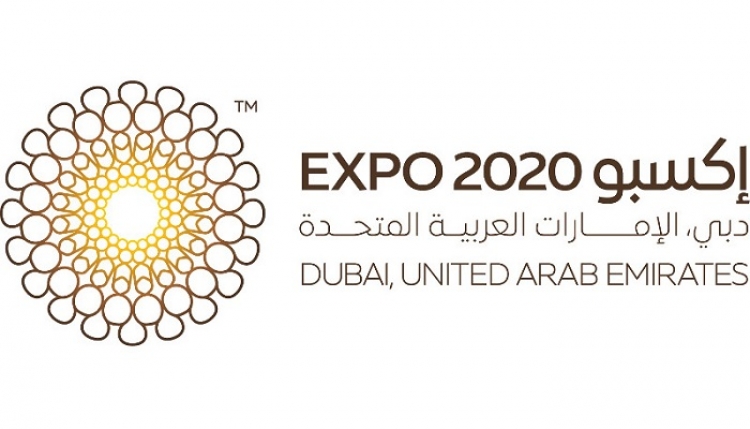 تنشيط المعرفة السابقة
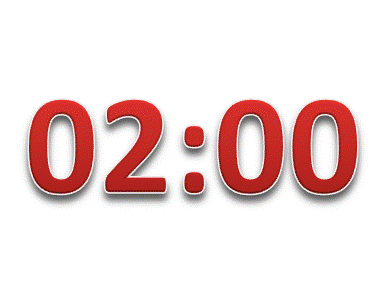 التهيئة الحافزة
مرحلة الاندماج
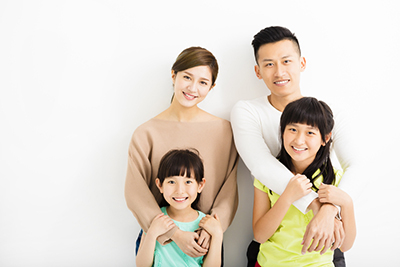 هل نظرت يوما إلى أصدقائك ولاحظت أنهم يشبهون كلا أبويهم ؟ 

ماذا عنك ؟ هل تشبه والدتك أم والدك ام كليهما ؟
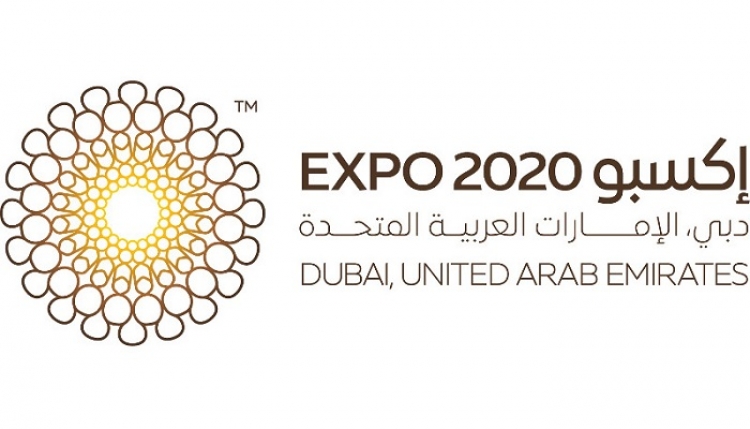 عنوان الوحدة2: الآباء والأبناء
عنوان الدرس1: التكاثر
نواتج التعلم (هدفي)
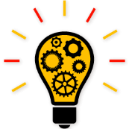 يصنف التكاثر الى جنسي ولاجنسي
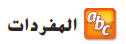 التكاثر الجنسي
الاخصاب
الصفة
التكاثر اللاجنسي
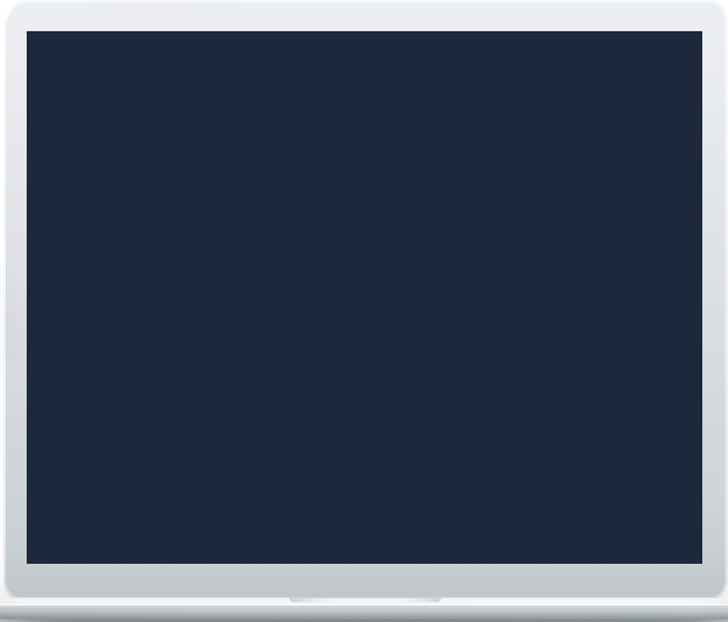 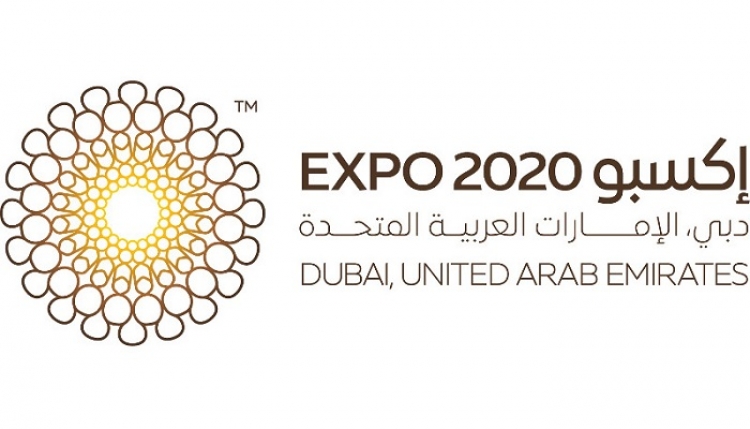 مرحلة الاستكشاف
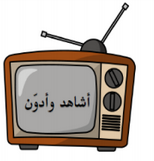 استراتيجية
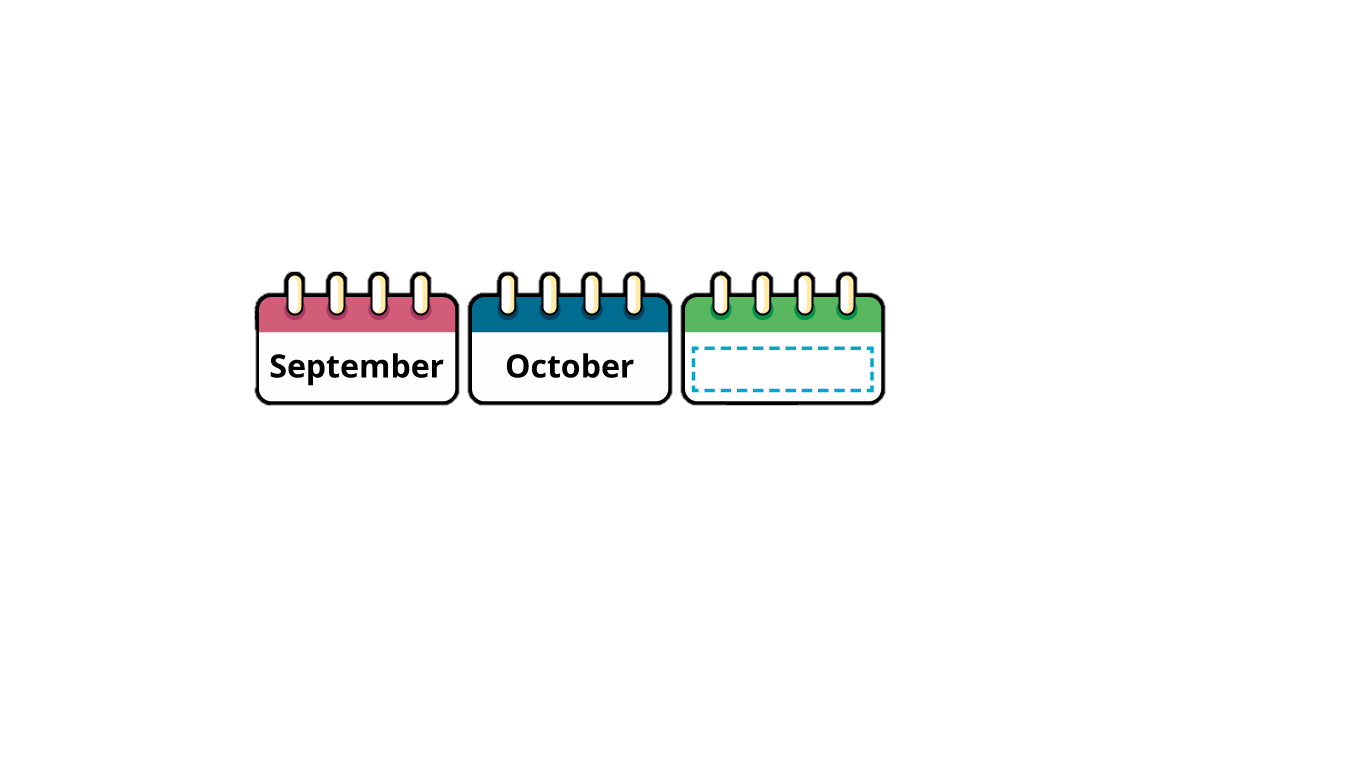 مهارة : المشاهدة والملاحظة
مؤشر الأداء : يصنف التكاثر الى جنسي ولاجنسي
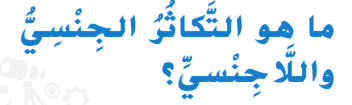 مرحلة 
التفسير
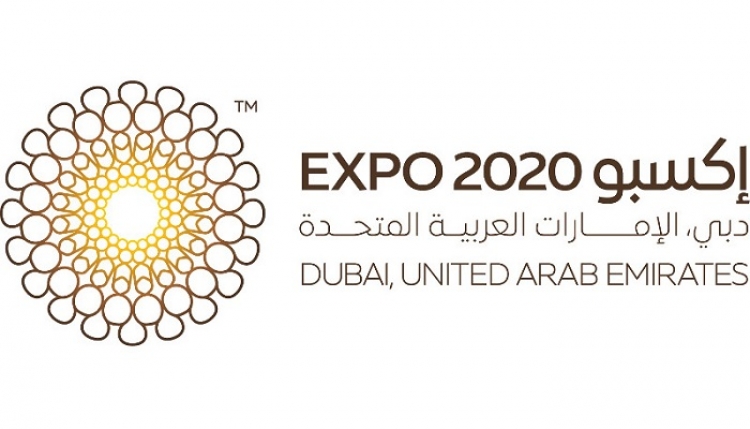 من أين تأتي الكائنات الحية ؟
 تاتي الكائنات الحية من كائنات حية أخرى , ويعتمد بقاء الانواع على قدرتها على انتاج اعضاء جدد , وتأتي معظم الكائنات الحية من كائن حي أب وآخر أم من خلال عملية التكاثر  , والتكاثر يكون من نقل المادة الوراثية من الآباء الى الابناء وتحتوي المادة الوراثية على معلومات تتحكم في مظهر ووظيفة الفرد الجديد 
وهناك نوعان أساسيان من التكاثر :
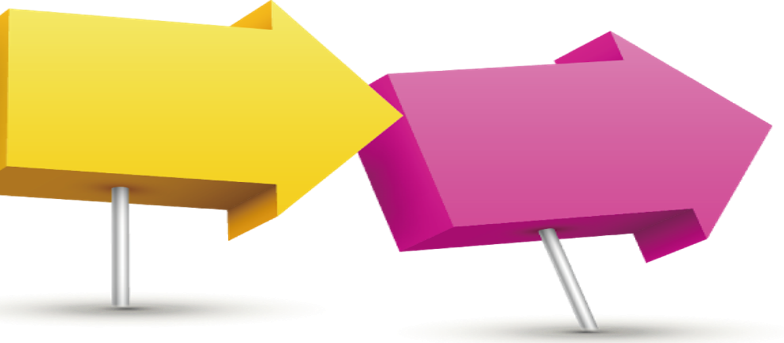 التكاثر اللاجنسي
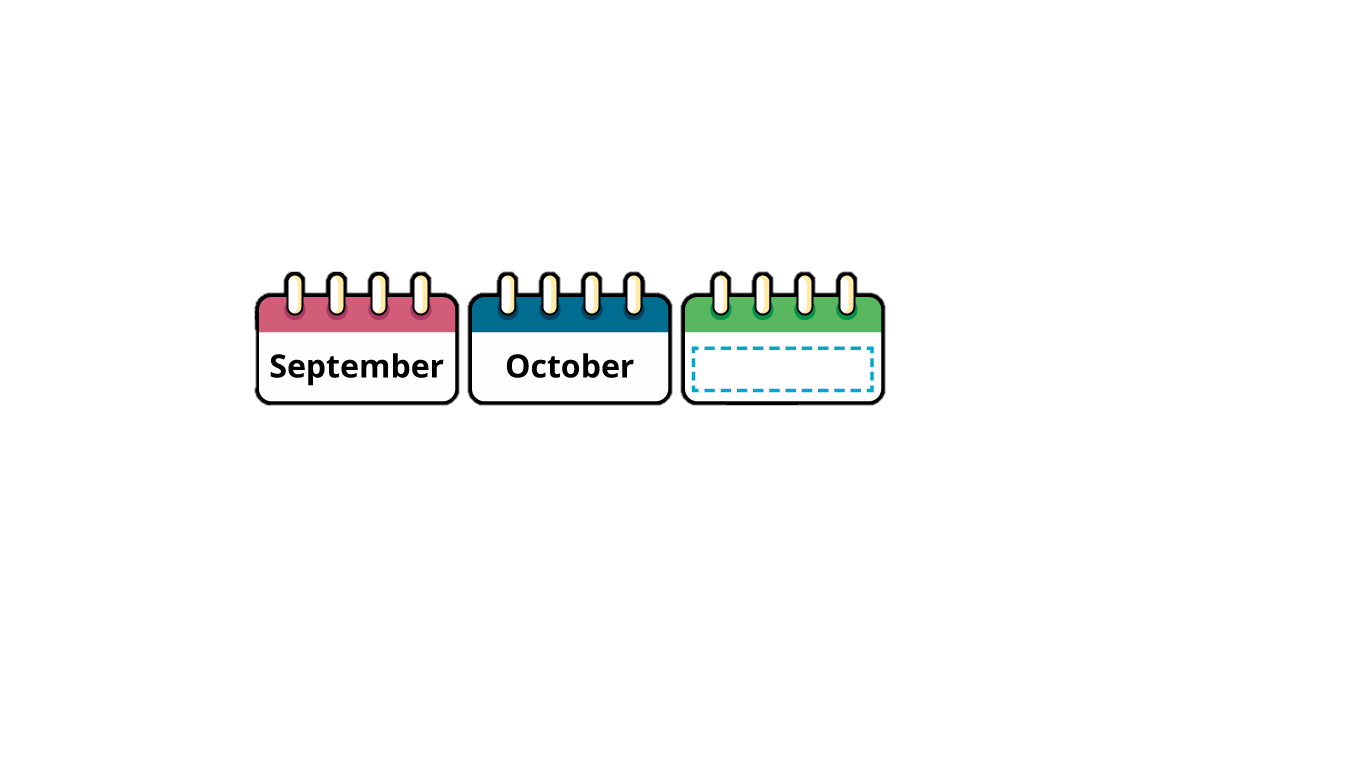 التكاثر الجنسي
مهارة الحوار والمناقشة
مؤشر الأداء : يصنف التكاثر الى جنسي ولاجنسي
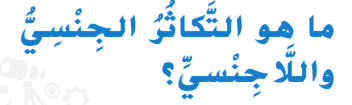 مرحلة 
التفسير
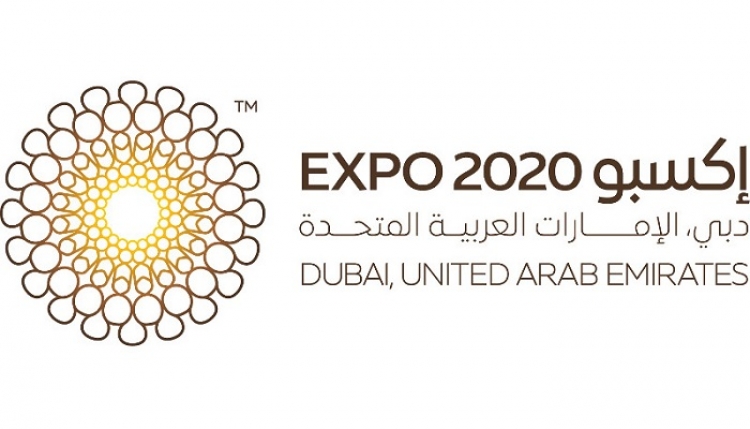 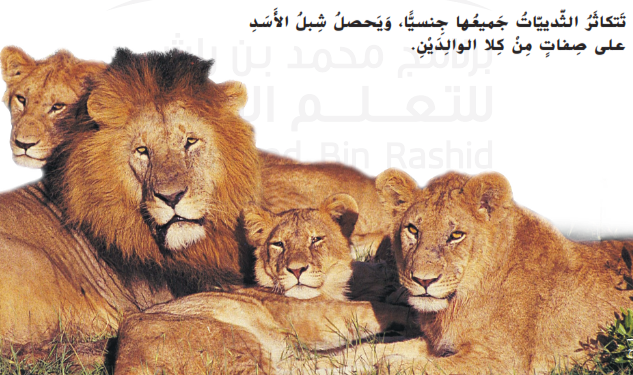 التكاثر الجنسي 

التكاثر الجنسي هو انتاج كائن حي جديد من الوالدين 

تجتمع خلية منوية لاحد الذكور مع خلية بويضة من احدى الاناث في وحدة واحدة في عملية تسمى الاخصاب 

 تحتوي خلية البويضة الممخصبة على مادة وراثية من كلا الابوين , الصفة هي اي خاصية من خصائص الكائن الحي 

وعلي سبيل المثال قد يكون النبات طويلا وبه زهور وردية ويعد كل من الطول ولون الزهرة من الصفات التي تنتقل الى الابناء من الآباء
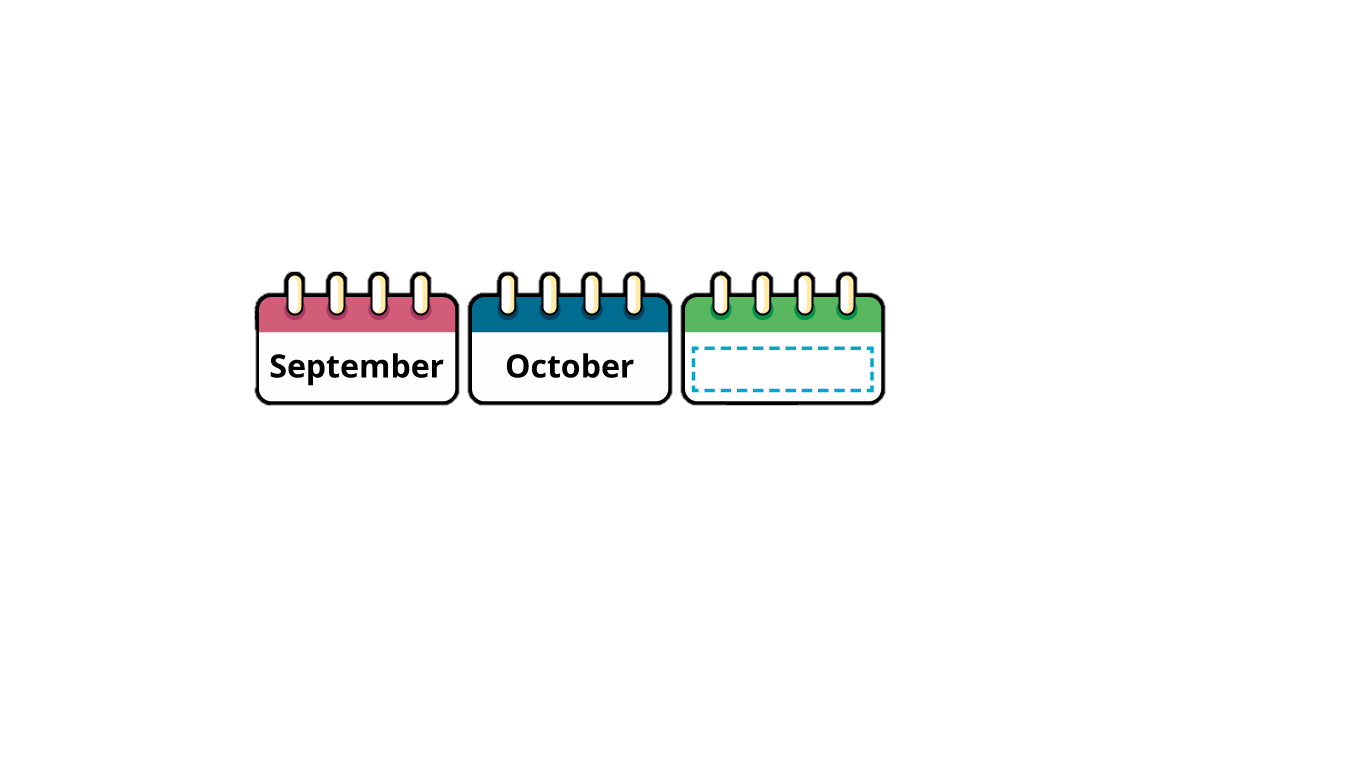 مهارة الحوار والمناقشة
مؤشر الأداء : يصنف التكاثر الى جنسي ولاجنسي
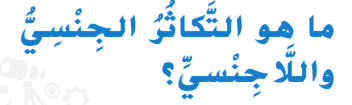 مرحلة 
التفسير
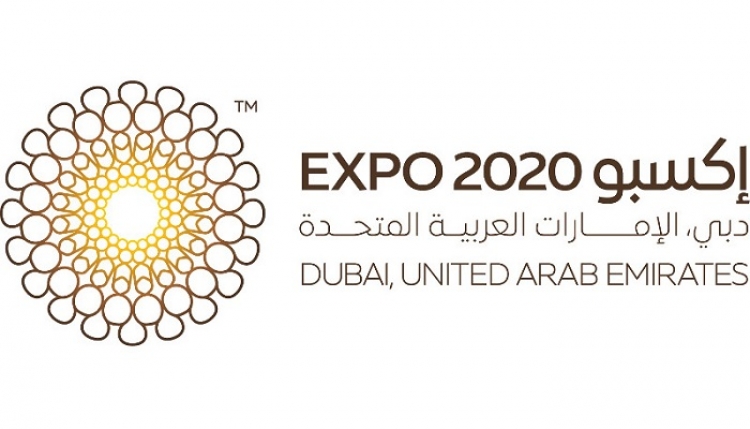 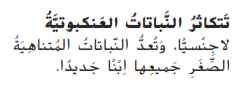 التكاثر اللاجنسي 
التكاثر اللاجنسي هو انتاج كائن حي جديد من والد واحد , حيث ينتج ابن جديد يتمتع بالمعلومات الوراثية نفسها كالوالد , ولا تجتمع خلايا جنسية ذكرية وانثوية في اثناء التكاثر اللاجنسي ولا تختلط المعلومات الوراثية ويكون الابناء مطابقين للوالد الاصلي
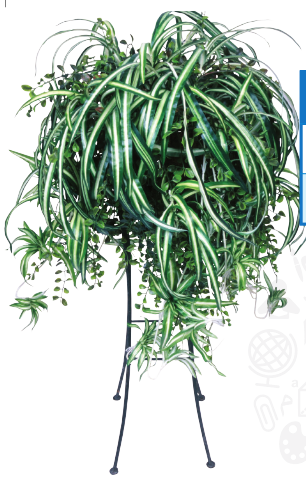 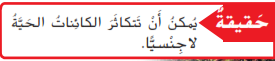 يمكنك العثور على كائنات حية تتكاثر لاجنسيا في الممالك الست جميعها , وتتكاثر أعضاء ممالك البكتيريا جميعها ومعظم وحيدات الخلية لا جنسيا , ويمكن ان
 تتكاثر معظم الفطريات والعديد من النباتات لا جنسيا , في اثناء احدى مراحل حياتها وجنسيا في اثناء مرحلة أخرى 
ويمكن أن تكون حيوانات كقنديل البحر والمرجان والديدان  وبعض الشوكيات أبناء جددا لا جنسيا ,
 كما يمكن أن تتكاثر بعض انواع السحالي والضفادع والاسماك والحشرات لاجنسيا
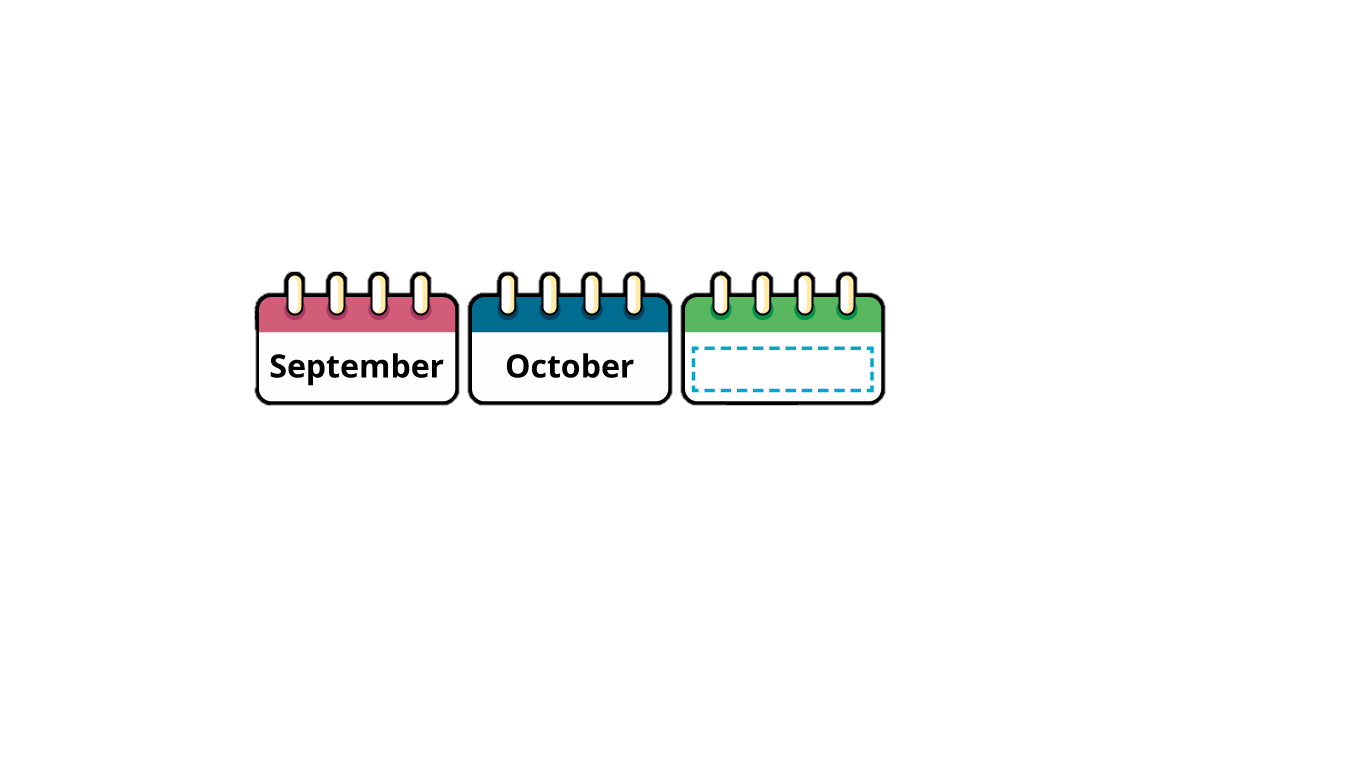 مهارة الحوار والمناقشة
مؤشر الأداء : يصنف التكاثر الى جنسي ولاجنسي
مرحلة 
التوسع
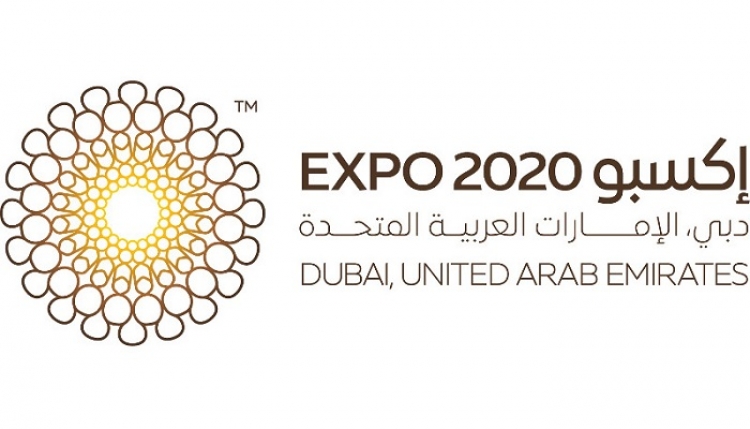 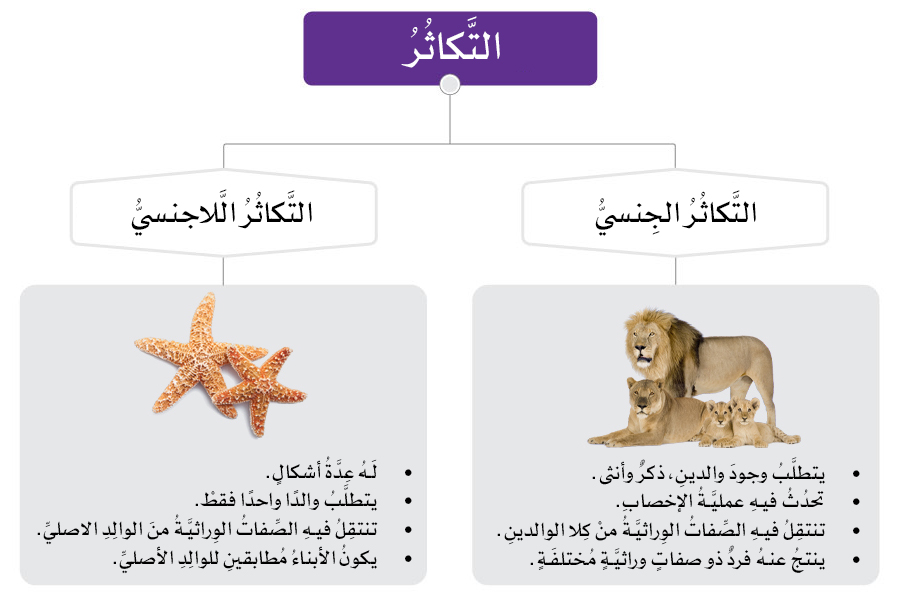 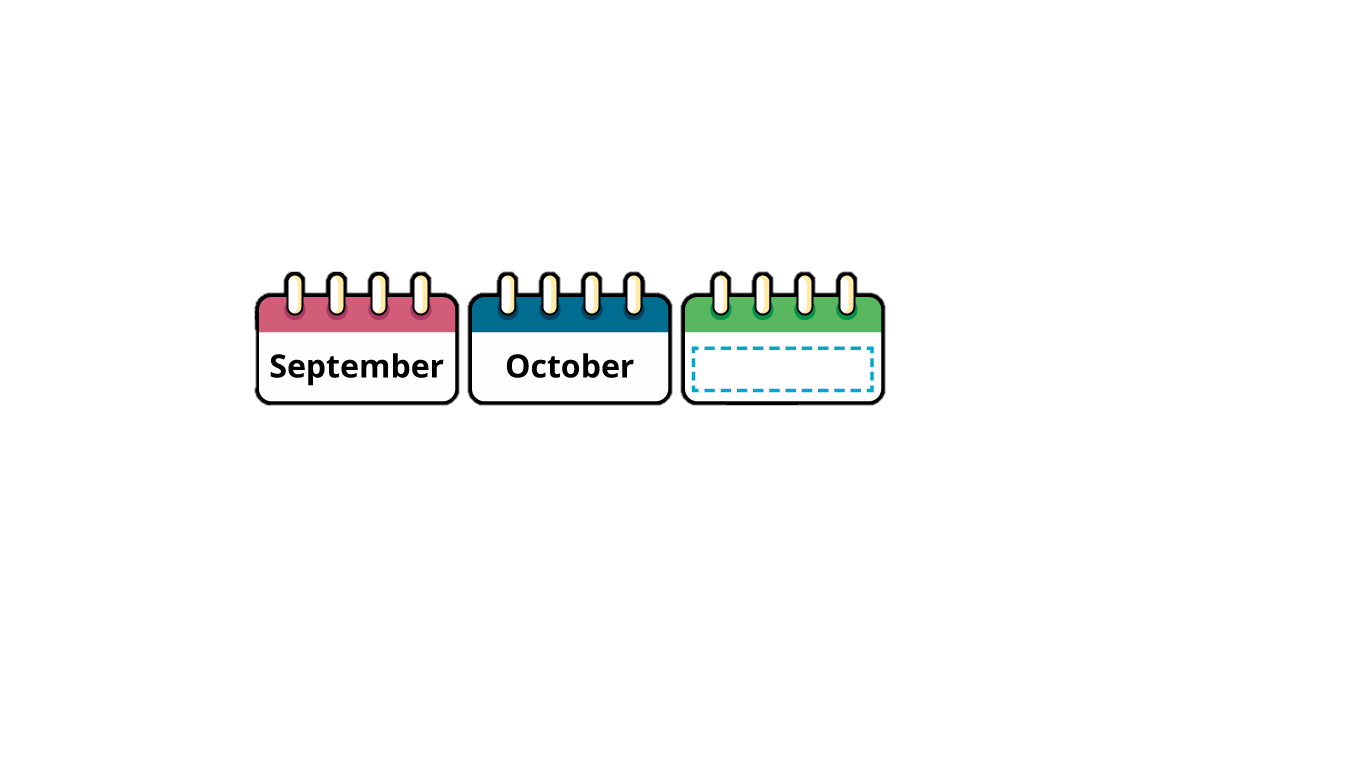 مهارة الحوار والمناقشة
مؤشر الأداء : يصنف التكاثر الى جنسي ولاجنسي
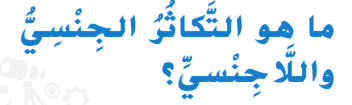 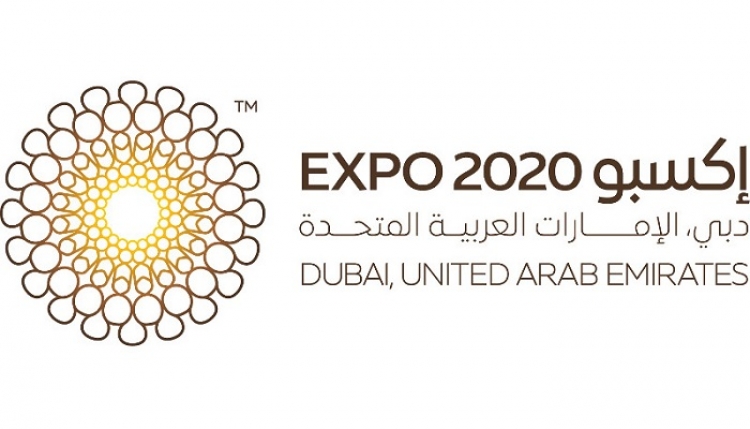 مرحلة 
التوسع
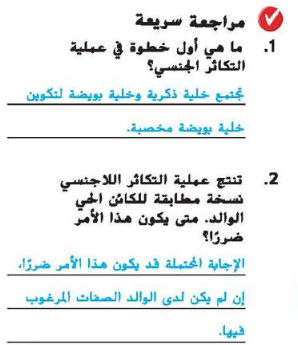 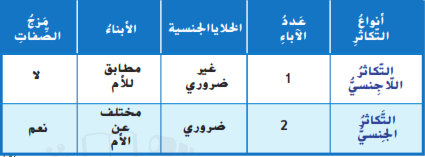 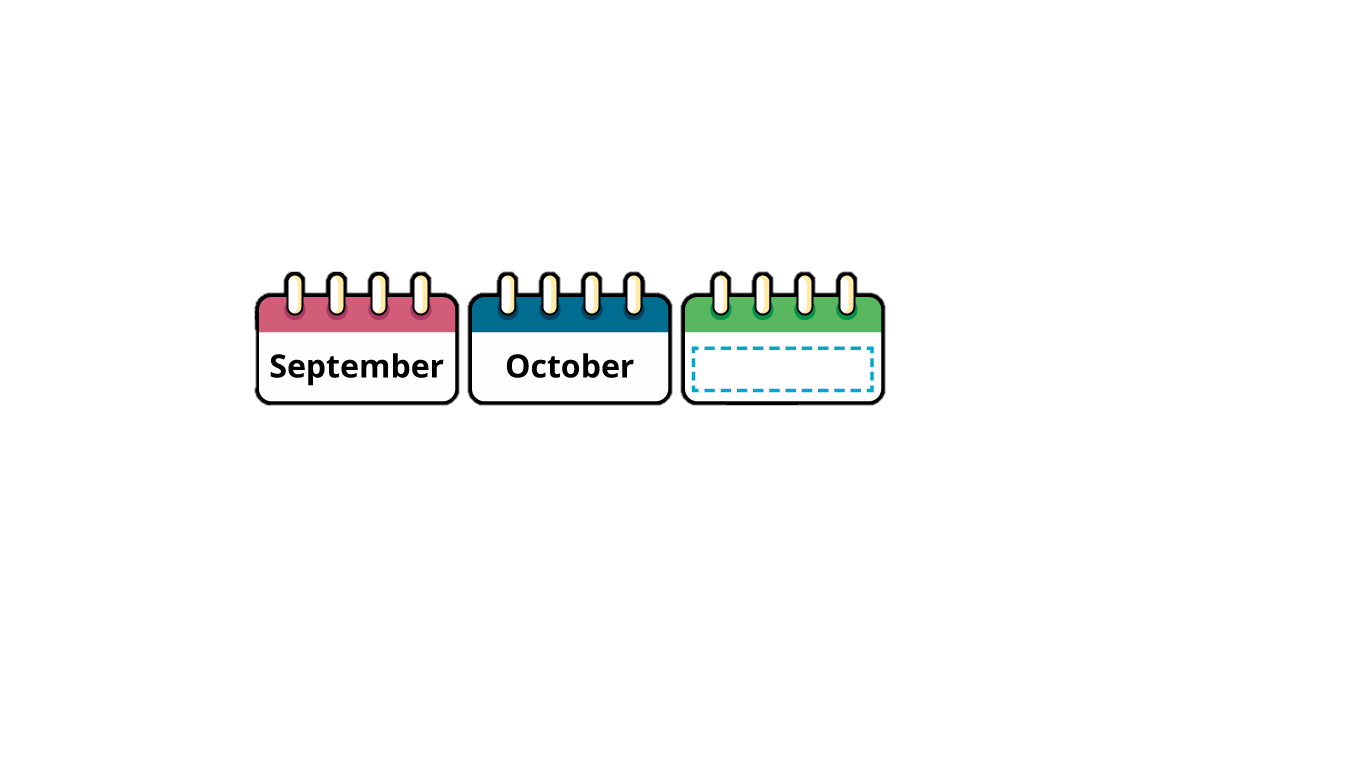 تقييم مرحلي
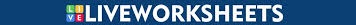 مرحلة 
التقييم الختامي
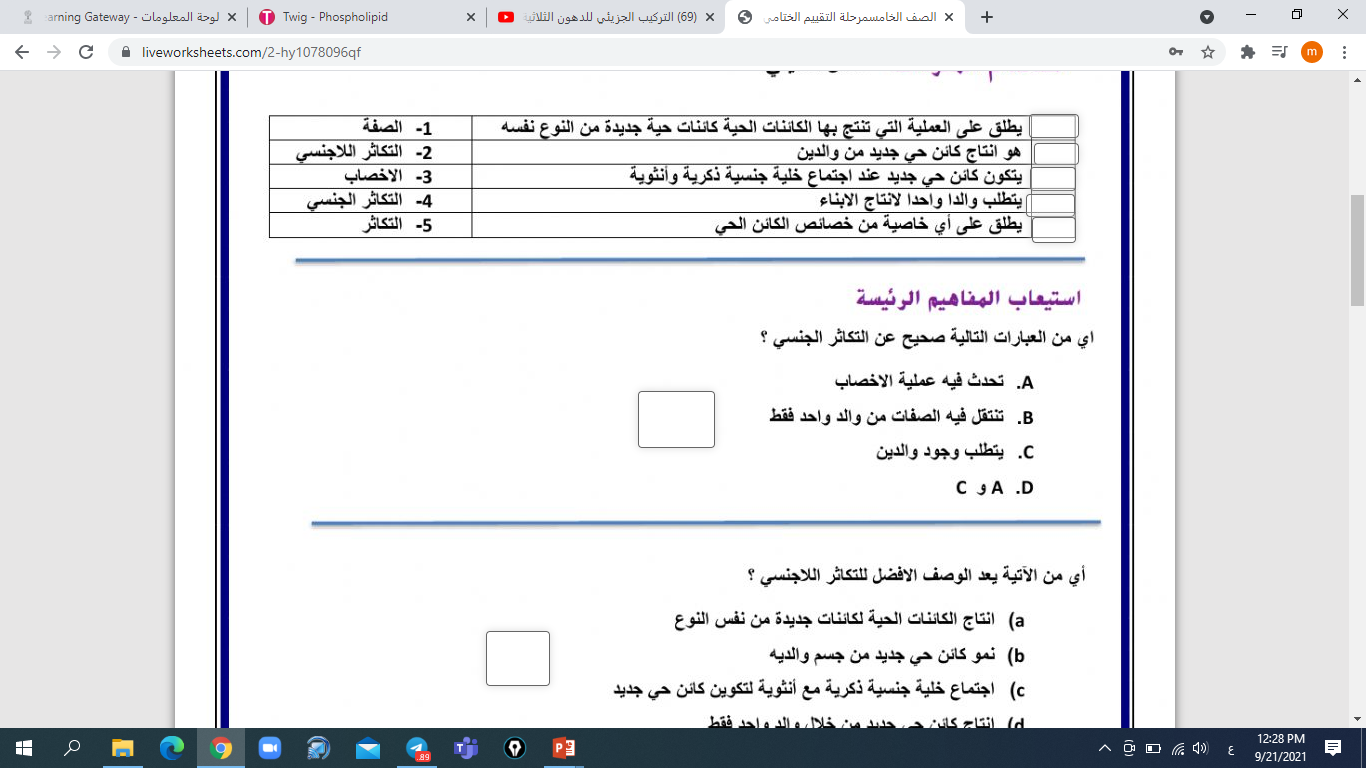 https://www.liveworksheets.com/2-hy1078096qf
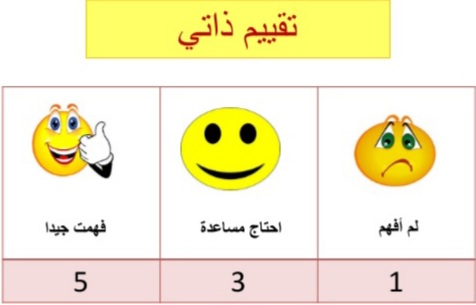 بطاقة خروج
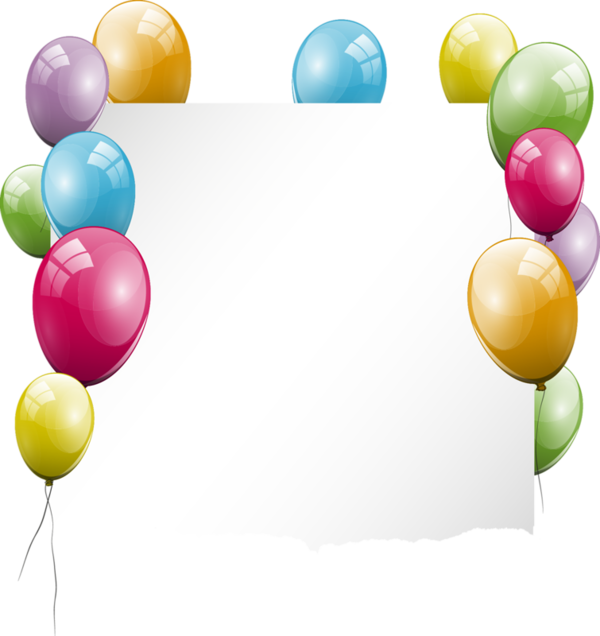 نجوم الحصة الأكثر تفاعلا
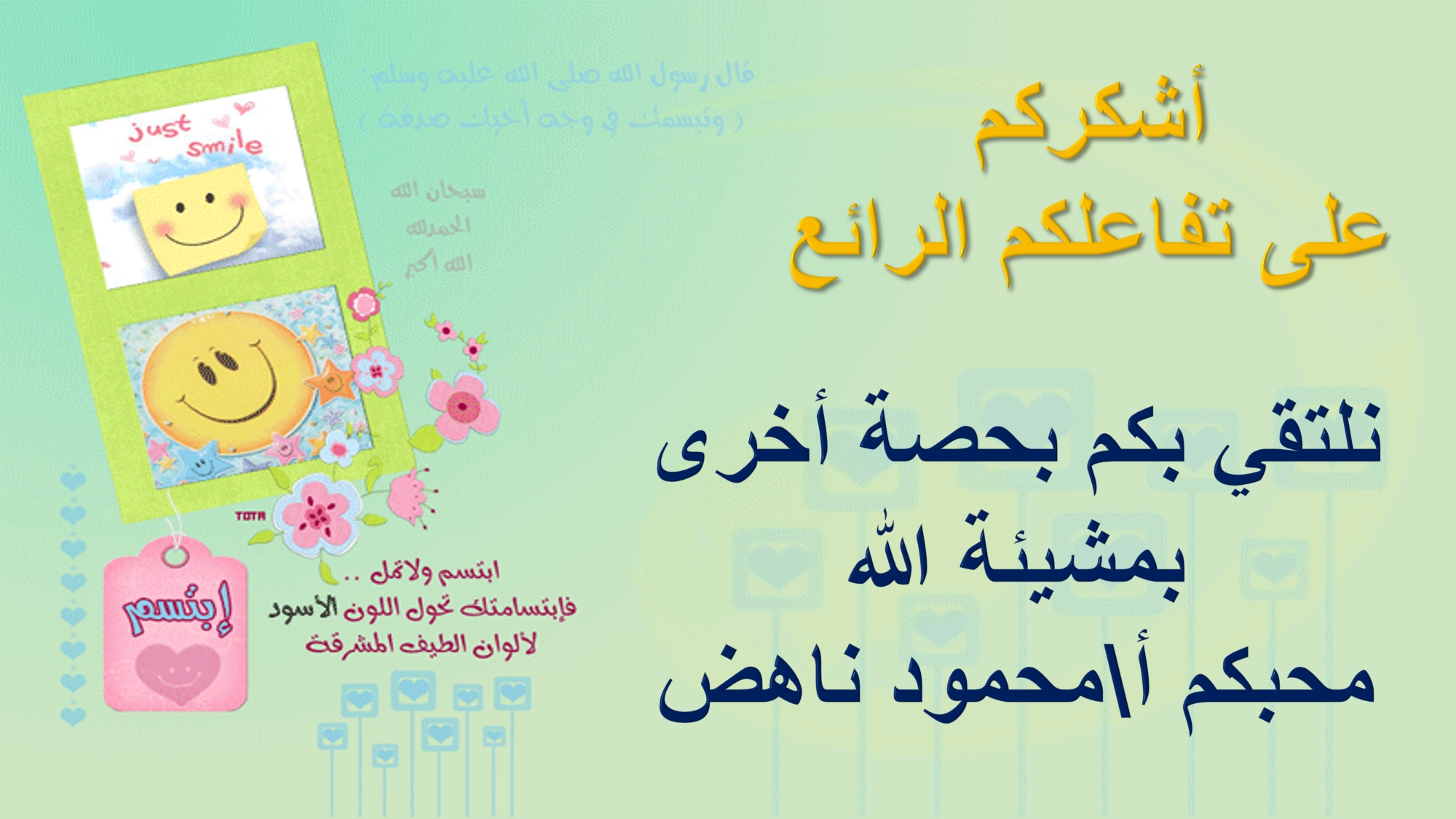